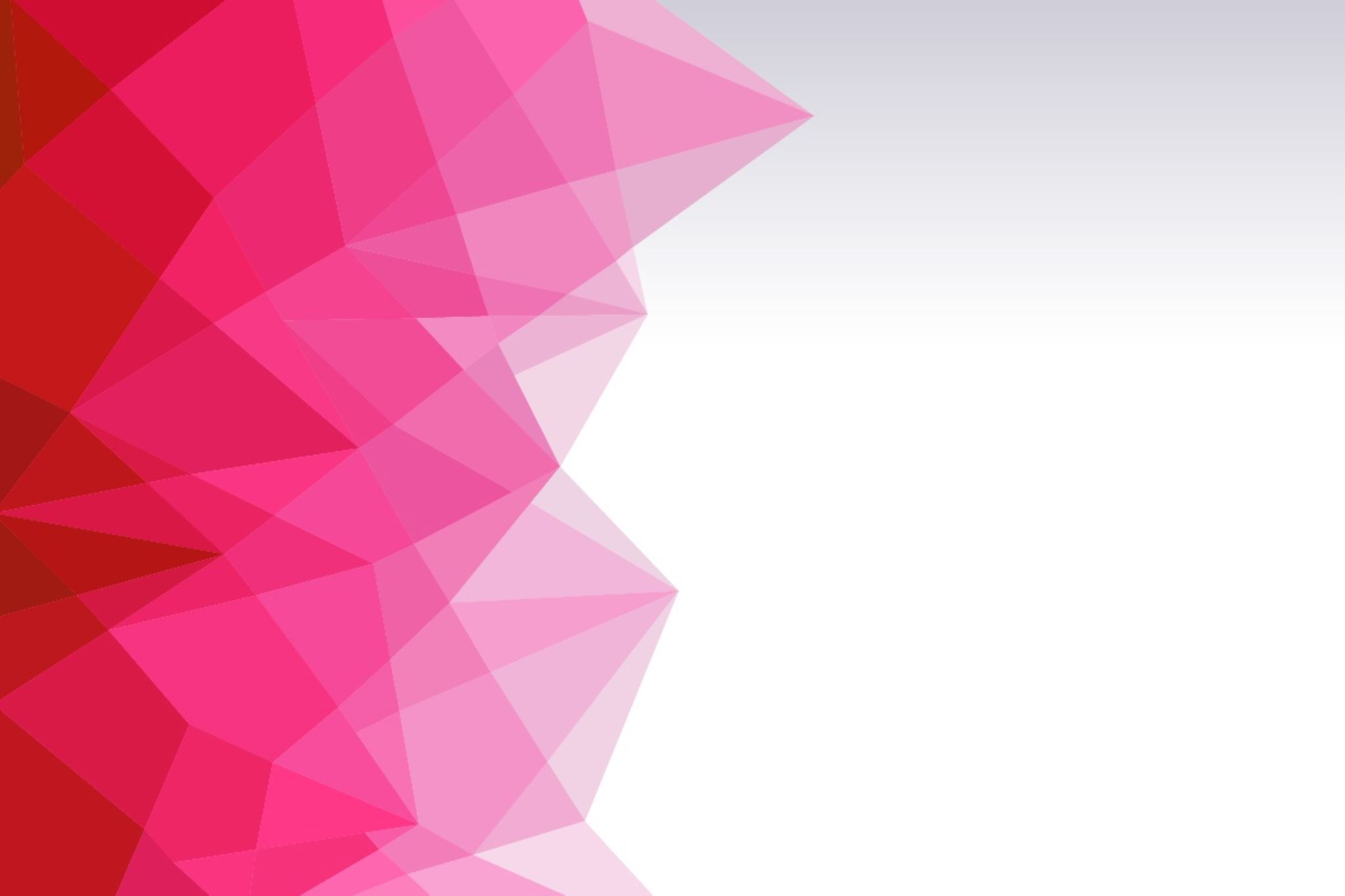 Approaches to Enhancing the Gestational Weight Gain Conversation for Interprofessional Healthcare Providers
University of Detroit Mercy
Lyric Walsh, MSN, CNM, RN
[Speaker Notes: Make a slid
Introduce Committee
Dr Glenn
Dr Burson
Dr Omari Young- program director for obstetric
Participants
Jenny LaChance- statistician]
In Appreciation
God, above all else
My Family 
My Committee
My Statistician
Clinical Inquiry Participants
My Midwife Team
Introduction
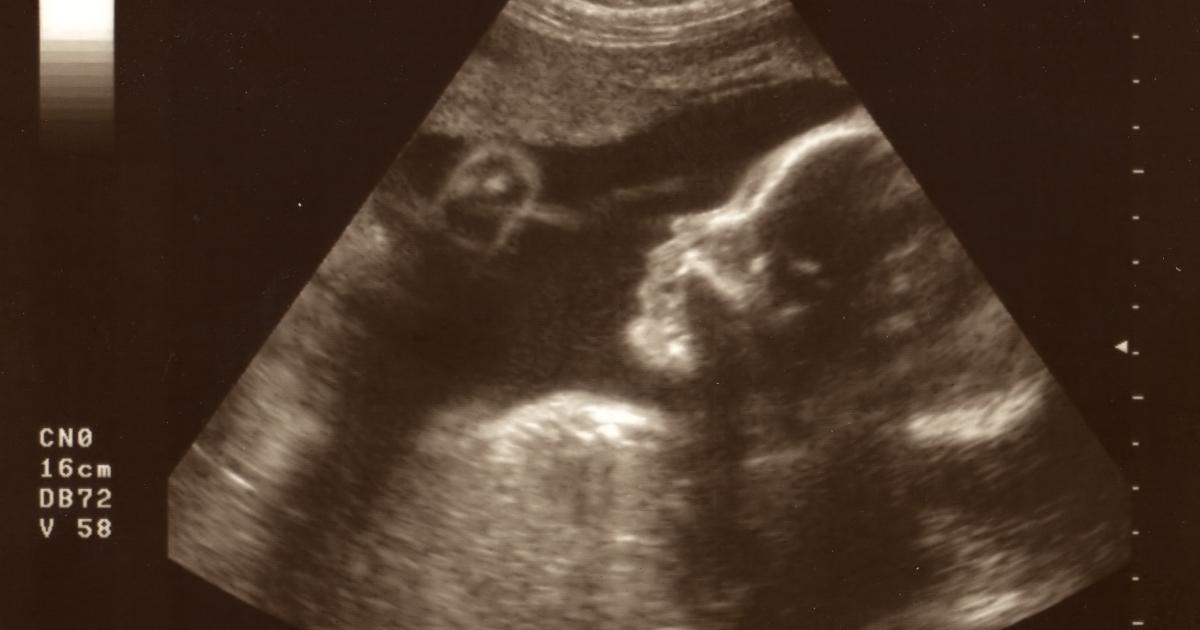 Fatigue or pregnancy discomforts impact level of activity and exercise.
Weight stigma impact
Pregnancy is a “fresh” opportunity to make healthy choices.
Lifelong weight issues become more relevant as weight is gained in pregnancy.
Food is a coping mechanism.
This Photo by Unknown author is licensed under CC BY-ND.
Background
Patients want information on GWG in pregnancy (Koball, et al., 2018)
The Institute of Medicine (IOM), now NAM National Academy of Medicine, has made gestational weight gain (GWG) recommendations to maximize health in pregnancy and beyond.
Risks to excessive GWG: HTN, GDM, longer labors, some studies report increased c/s (Goldstein, et al., 2017).
Nationally, medical schools have not focused on the obesity conversation (Butsch, et al., 2020).
Concern that providers are not prepared to have the obesity conversation in obstetrics.
Literature Review
MI/CBT
Building on the assumption proposed by Miller and Rose (2009), people have an innate desire toward wellness. Even those participating in self-destructive behaviors are aware it is not healthy.
 The interviewer can let the subject be self-aware of solutions without pressuring the person in a direction, allowing the patient to elevate themself from ambivalence to action.
Preconception/PNC
Excessive weight gain is often carried on to future pregnancies and outside of childbearing, which can increase risk of chronic illnesses like HTN and DM.
Pregnancy is often the only healthcare many women receive 
(Ogunwole, et al., 2021)
[Speaker Notes: Give a flavor]
Gestational Weight Gain
Obesity
Goldstein, et al. (2017) conducted a systematic review & meta-analysis with pooled data including 1,309,136 pregnancies and they noted an association with higher risk of adverse maternal and infant outcomes. Overall, 47% had gestational weight gain greater than IOM recommendations
Outcomes for excessive weight gain included: Acute Respiratory Distress, preterm birth, higher risk of Large for Gestational Age, macrosomia, and cesarean delivery (Goldstein, et al., 2017)
Evidence demonstrates that patients are more likely to work on weight loss after physician discussion (Mastrocola, et al., 2020).
Pandemic of obesity impacts 93.3 million adults in the United States and 650 million adults worldwide (Mastrocola, et al., 2020).
Since 1980, the incidence of obesity has doubled, with the worldwide incidence approaching 30% (Chooi, et al., 2019).
Not often discussed is the possibility of delayed lactogenesis for women who begin pregnancy obese and have excessive GWG (McDowell, et al., 2019).
Liu, et al., (2019) noted that pre-pregnancy obesity is significantly related to pre-term delivery with more investigation needed to determine the impact of race, age, and ethnicity.
 Kominiarek and Peaceman (2017) report >50% of women who are overweight or obese have the highest prevalence of exceeding recommended gestational weight gain.
[Speaker Notes: Clinical experience suggests and is supported by the literature
Make sure the font is consistent]
MI is Powerful
MI is a collaborative method to elicit and strengthen the patient's own motivation to change
Involves "Sustain Talk"- reasons a person is avoiding change
"Change Talk" – reasons person would like to change
The interviewer is a guide on the conversation and can direct the person towards change vs sustain talk.
(Miller & Rollnick, 1991)
[Speaker Notes: For each item add sub-items (from paper)]
MI goal: Avoid pushing the person toward "sustain talk"
Confrontational Style / Directive Style / Paternalistic Style

Pushing hard in one direction can lead the person to take the opposite stance of the push. This leads to denial and defensiveness in the patient. Can also lead to "labeling" the patient difficult.
(Miller & Rollnick, 1991)
[Speaker Notes: Paternalistic style: just do what is recommended
MI- allows p]
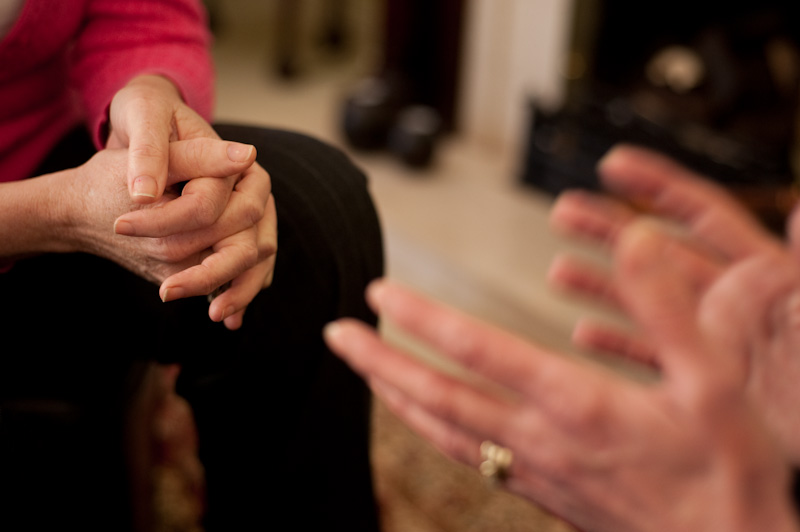 Better listening from the provider improved change behavior in a study on decreasing alcohol by William Miller, PhD ( Miller,1983).
Can we predict who will be successful?
This Photo by Unknown Author is licensed under CC BY
[Speaker Notes: Provide detail...]
Misconception: "But MI takes too much time"
If done correctly, using engagement and focus, the patient can come to a healthy decision in a shorter amount of time
Dedicating <5 minutes can elicit the "change talk" that will lead to exponentially healthier pregnancy
Developing a trusting relationship will evolve to tackle more areas of health needs
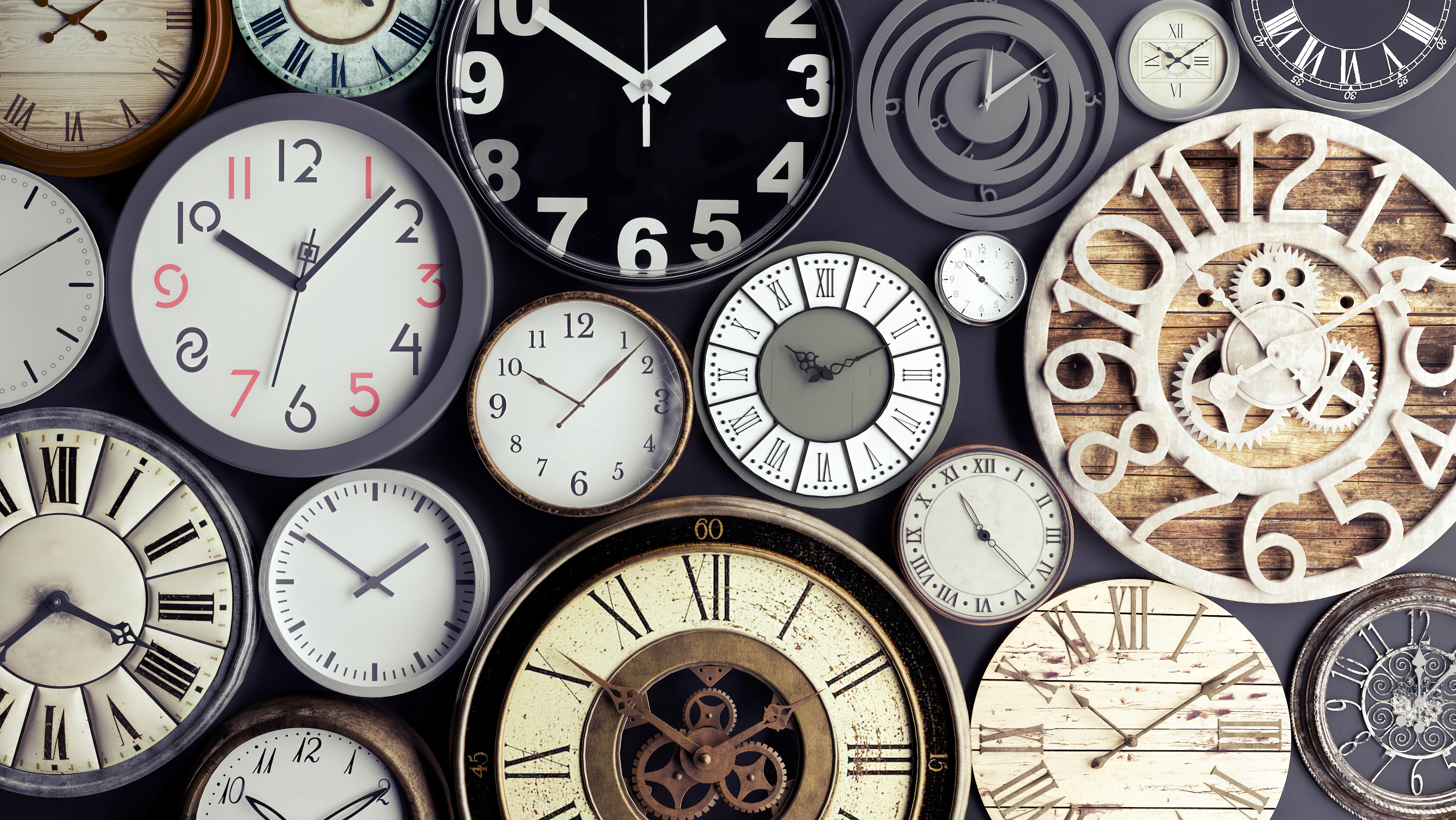 Clinical Question
Does a Motivational Interviewing based tool increase providers’ comfort and willingness to have conversations with overweight and obese women about gestational weight gain?
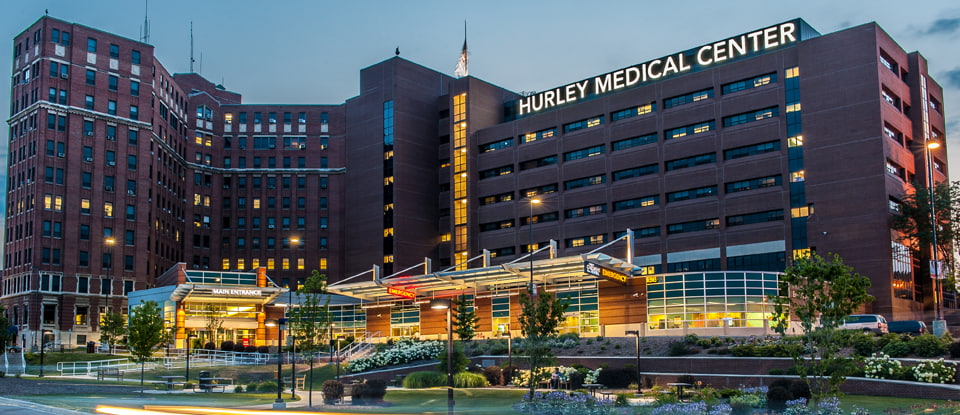 Organizational Assessment (HMC)
Hurley Medical Center
Prevalence of adult obesity is 4% higher in Genesee County as compared to the state of Michigan (City Data, 2019)
Opportunity for interprofessional collaboration
OB residents, PA, NP, CNMs
Strengths of HMC as a site for project
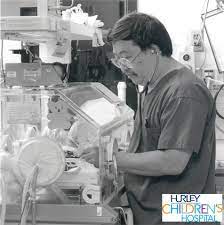 Obesity is prevalent in the childbearing age women of this community.
Hurley is a regional center for high-risk maternity care with a level 3 NICU
Gives providers an opportunity to explore their sensitivity about the GWG conversation
[Speaker Notes: Obesity is prevalent in the childbearing age women in this community.
Regional center for high-risk maternity care with a level 3 NICU
Providers welcome the opportunity to improve their approach to the GWG conversation]
Barriers involving HMC as a site
Patients may be resistant to conversation regarding obesity and healthy weight gain.
Inadequate time during the prenatal visit
Location in a healthy food desert 
Population has higher rates of poverty and food insecurity
Promotion of unhealthy diet by advertisers in the community
[Speaker Notes: Also called "threats" but barriers had a more easily addressed statement. Academically the word threat would be used in a SWOT analysis.]
Theoretical Framework
Cognitive Behavioral Theory (CBT) offers coping skills to utilize during times of strife or indecision. Being prepared ahead of time helps the person engage in a desired behavior or work through avoiding an undesired behavior.
Mujcic, et al., (2020) examined CBT and MI used together and found a greater impact on behavior decreasing alcohol consumption.
Education sessions Pre & Post Test
"Pre" n=13 and "post" n=9
Providers responded to the following:
Perceived Skills, Professional Attitude, Challenges
Demographics
Age: majority 30-39 years old, no significant difference from pre/post test
Gender: majority female, no significant difference from pre/post test
Provider type: majority OB residents
Pre-group had 65% considered themselves normal weight, post-group had 22%.
Education Sessions
For convenience, classes were held at HMC and virtual.
Reviewed the steps of MI weekly over 4 weeks
Practiced MI having providers play the patient role and the provider role.
Critiqued the process, time it took to nail down what the patient needed
Practiced reflective listening
"I hear you say you'd like to eat healthy, but it is hard when you have nausea in pregnancy."
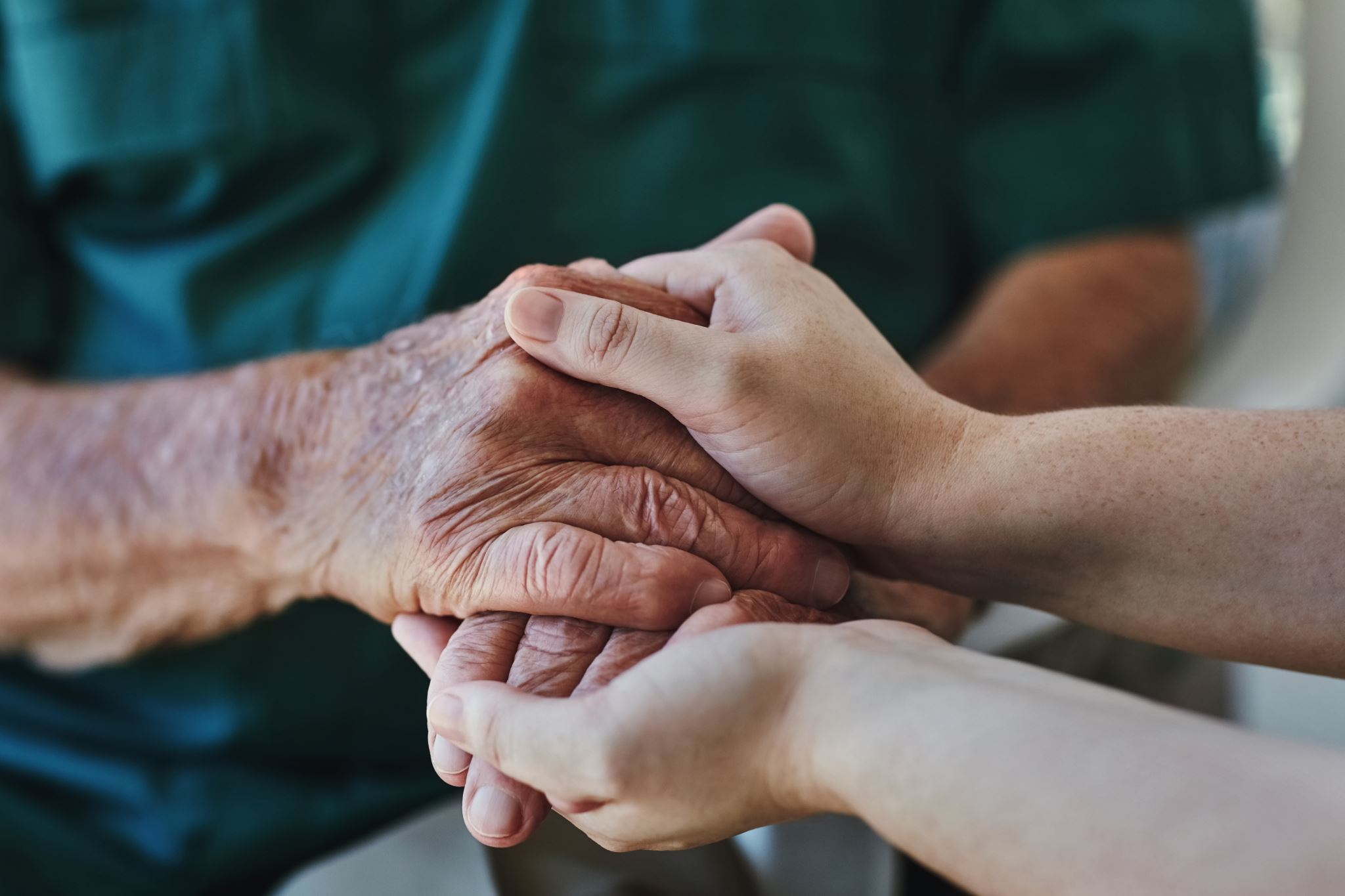 Get to know the patient
Open ended questions & DO NOT INTERRUPT
Listen with empathy WITHOUT trying to fix
Gives patient a chance to open about the pros/cons of changing aka change and sustain talk
Puts patient in control
Increased provider/patient trust = decreased resistance, defensiveness, embarrassment about the desired change
1st Step: Engaging
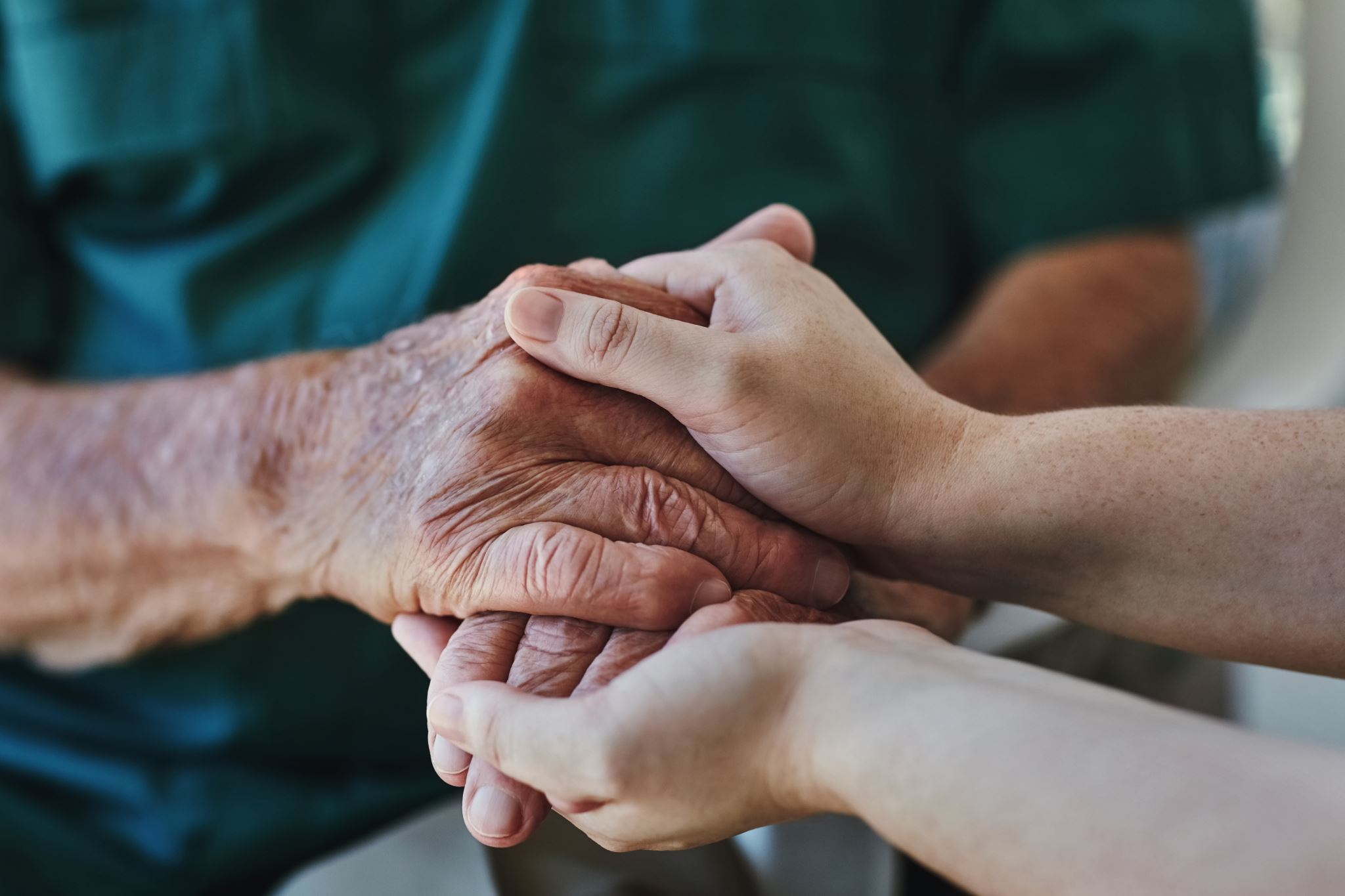 An opportunity for the patient to narrow down what they want to change.
The provider figures out what is important without pushing the patient. The provider and patient slowly dance in conversation about the topic of interest.
With reflective listening the provider mentions the current behaviors that are in the way of the desired change.
2nd Step: Focusing
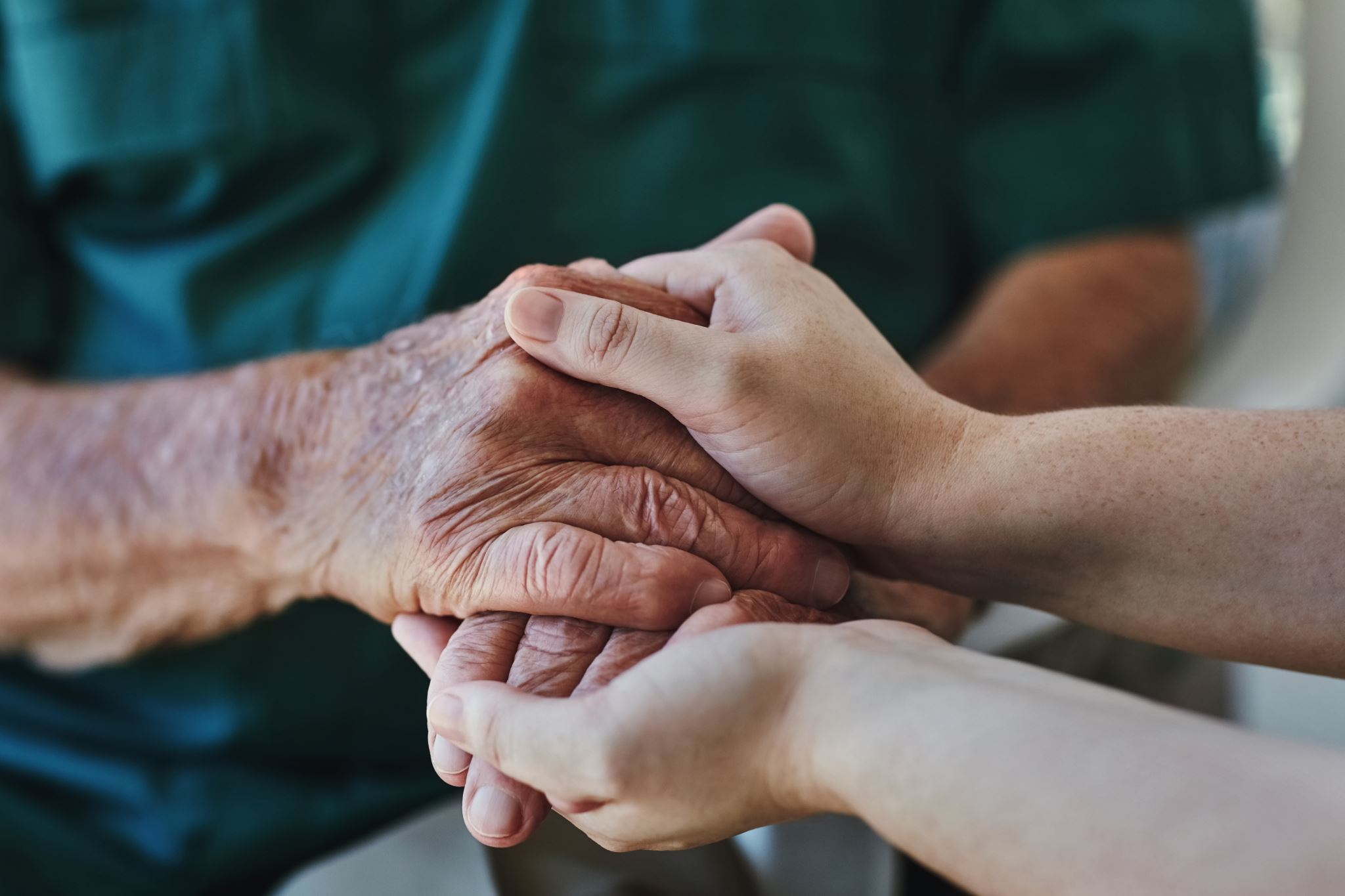 Open ended questions about patient's reason for change.
Focus is the "what" and evoking is the "why"
When patient articulates the reasons, it reinforces their desire to change.
Provider listens and recognize "change" talk and follow along as the patient verbalizes solutions to their problem(s).
3rd Step: Evoking
[Speaker Notes: Is this the four steps?]
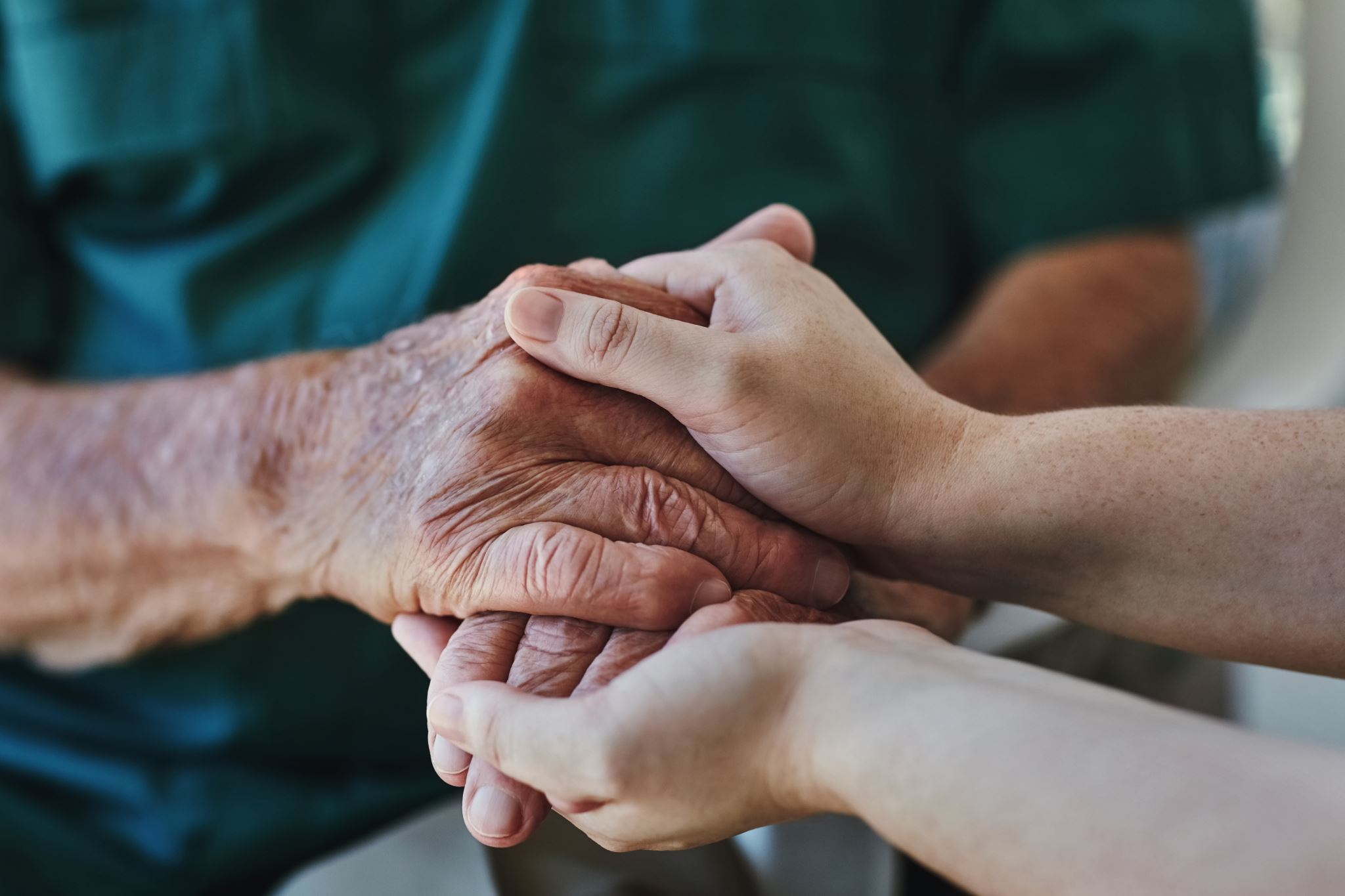 Known as the "how" to change
Provider helps the patient by encouraging their commitment to change
Provider can help the patient develop SMART goals
Specific
Measurable
Achievable
Relevant
Time bound
4th Step: Planning
Results & Discussion
Statistical Analysis
The Mann-Whitney Test was selected due to small sample size and ordinal level data (personal communication, J. LaChance, 5/25/22)
Survey question was analyzed for:
Pre/post-test significance
Mean Likert Score
Difference in demographics of respondents
Pre/Post Test Significant Results
Perception of providers ability to teach and motivate patients towards physical activity
"My ability to teach and motivate patients toward physical activity" (p<0.026).
Providers perceive an improvement in their ability to motivate patients toward physical activity.
Perception of Providers ability to teach and motivate patients towards healthy eating practices
"My ability to teach and motivate patients toward healthy eating practices" (p<0.032)
Providers perceive an improvement in their ability to motivate patients toward healthy eating practices
Perception of Providers role in raising the issue of obesity vs intervening
"I believe that a clinician's role is simply to raise the issue about obesity rather than intervene" (p<0.030)
Providers perceive they are to raise the issue rather than intervene.
[Speaker Notes: LAG - What does this mean?]
Providers Perception of feeling sufficiently educated in obesity intervention strategies
"I do not feel sufficiently educated or competent in obesity intervention strategies" (p<0.011).
Providers perceive they are not sufficiently educated or competent in obesity intervention strategies.
Perception of ability to deal with family issues around weight management
"My ability to deal with family issues around weight management"  (p<0.004).
Providers perceive they can deal with family issues around weight management.
Perception of ability to use behavior modification techniques to make lifestyle changes in patients
"My ability to use behavior modification techniques to make lifestyle changes in patients" (p<0.001).
Providers perceive they can use behavior modification techniques to make lifestyle changes in patients.
Items regarding provider perceptions about MI and GWG
The intervention did not change provider's perceptions, but did demonstrate perceived skills, professional attitudes, and challenges
Perceptions about Skills Assessing GWG
"My ability to assess weight status and associated risk factors." (mean 2.55 on 1-3, scale low - high, p<0.075)
Providers perceive that they can assess patient weight and risk factors.
Perception of ability to address weight and obesity issues
"My ability to address weight management and obesity issues with patients." (mean 2.55 on 1-3, scale low - high, p<0.137)


Providers perceive they are skilled at addressing weight management and obesity issues.

Simply telling patients the optimal GWG in pregnancy is less effective than the sensitive MI conversation that is more likely to elicit change.
Perception of Obesity in Scope of Practice
"I do not feel that obesity intervention is part of my scope of practice" (mean 1.63, Likert scale 1-5, strongly disagree to strongly agree, p<0.363)

Providers perceive their practice includes obesity intervention.
Perception of Time
"I do not have time to deal with the issue of obesity in my practice" (mean 1.64, Likert scale 1-5, p<0.490).

Providers recognize they have time to talk about obesity issues.

With practice, Motivational Interviewing can be accomplished in a few minutes optimizing time spent with the patient. 
With additional practice and hands-on clinical guidance, MI becomes less intimidating and gives more time for other issues.
Perception of Tackling Obesity Issue
"Obesity is too difficult an issue to tackle therefore I do not address it in my practice" (mean 1.50, Likert scale 1-5, p<0.125).

Providers recognize that obesity is not too difficult of an issue.

With MI as a tool, the providers will continue to fine tune their skills of treating patients with obesity.
Perception of being Overwhelmed by Obesity Issues
"I feel overwhelmed by the issue of obesity" (mean 2.0, Likert scale 1-5, p<0.200).

Providers are not overwhelmed by the issue of obesity.

Possibly, this response is because many patients in their care are obese, therefore, it is an expected clinical scenario.
[Speaker Notes: The means tell us that providers are ...]
Perception of Confidence in Obesity Interventions
I am not confident that any obesity intervention I attempt will make a difference" (mean 1.7, Likert scale 1-5, p<0.214).

Providers are confident that obesity interventions make a difference.

Easy to suppose the volume of obese patients can desensitize the providers, however the score suggests the providers believe the obesity intervention will make a difference.
Perception of comfort discussion obesity with patients
"I am not comfortable in discussing obesity with my patients" (mean 1.77, Likert scale 1-5, p<0.194).

Providers are comfortable discussing obesity with patients.

Following the education session, providers indicate they felt they could teach and motivate related to nutrition and physical activity AND use behavior modification techniques.
[Speaker Notes: Mean 1.77]
Perception of need to address obesity
I do not feel the need to address obesity issues with my patients unless they look or act sick (mean 1.59, Likert scale 1-5, p<0.161).

Providers report a need to address obesity issues even if patients do not look or act sick.

Providers recognize the need to treat obesity related issues before patient's look or act sick.
Perception of Need for Guidance re: MI for Behavior Change r/t Obesity
Healthcare providers in my discipline need more guidance in motivational interviewing for behavior change related to obesity (mean 4.23, Likert scale 1-5, p<0.855).
Providers want more guidance on MI tool for behavior change.
Four 1-hour education sessions may not be enough to master MI technique.
Items regarding provider perceptions about MI and GWG
The intervention did not change provider's perceptions and they were neutral about these challenges
Perception of whom to refer patients with obesity
"I do not know whom to refer patients in cases of obesity intervention" (mean 3.09, Likert scale 1-5, p<0.488).

Providers are neutral regarding whom to refer patients with obesity.

Nutrition services for non-diabetics at HMC do not accept insurance, it is a private pay clinic.
Diabetic Education at HMC accepts insurance, however, offers nutrition counseling for diabetics only.
Perception of obesity education
"Obesity intervention is not taught in my discipline’s curriculum before we enter practice" (mean 2.91, Likert scale 1-5, p<0.732).

Providers are neutral regarding obesity intervention being taught in their discipline's  curriculum.

Whether or not the providers felt curriculum included obesity intervention there was significance in them not feeling competent in obesity intervention strategies.
"I do not feel sufficiently educated or competent in obesity intervention strategies" (p<0.011).
Perception that Obesity Treatment is Not Adequately Compensated
"Healthcare providers in my discipline are not adequately compensated for treating obesity" (mean 3.32, Likert scale 1-5, p<0.076).

Providers are neutral regarding adequacy of compensation of obesity treatment.

There are now Performance Billing codes that increase reimbursement when health related topics are discussed and documented. Advanced use of EMR can aid in capturing the additional revenue.
Limitations
Information is transferrable, not generalizable
N=13 for pre-test, n=9 for post-test
Study participants were not an exact match from pre-test to post-test
Education session time was limited to 4 weeks,
MI is a skill developed with practice
Impact/Implications
Transformed the GWG conversation with patients in prenatal care.
Educational sessions impacted provider perceptions of certain skills, professional attitudes, and challenges.
Identified that providers perceived skills, professional attitudes, & challenges were an adequate foundation with which to utilize MI.
MI skills can be applied to encourage and empower health modification behaviors.
Strengthened inter professional appreciation as they worked toward a common goal.
Cost effectiveness:  QALY, Pre/Post survey and educator cost
[Speaker Notes: Providers perceived they have enough time, they feel like this is their scope of practice.
We do not need to overcome this as a barrier, we need to communicate better.
Strengthened inter professional appreciation was not part of the project but an observation noted.
What are QALYs and why do we use them?
QALY stands for Quality Adjusted Life Year. The QALY is commonly used in health economic evaluations as a means of quantifying the health effect of a medical intervention or a prevention program and ultimately to help payers allocate healthcare resources.]
Sustainability
Project will continue with support from department and HMC
Check-in with participants regarding sustained MI use.
Each new intern class and new hire CNM, NP, PA will have the MI education sessions. 
Invite all providers off site to participate in MI educational sessions.
MI will become the standard as senior residents teach junior residents in clinical practice.
Further study to determine outcomes of the patients whose providers who learned and utilized MI.
[Speaker Notes: Ask providers if they are using MI, have they used it for smoking cessation]
Dissemination Plan
Publish in journal 
Present at DNP Conference 2023
Conclusion
Motivational Interviewing is an attainable skill that can positively impact health behaviors.  It is a low-cost intervention that could improve the health of families in served by Hurley Medical Center providers in Flint, Michigan. 
HMC providers perceive adequate time during the prenatal visit  along with adequate level of knowledge regarding obesity assessment and intervention.  This provides a foundation on which to build motivational interviewing skills. 
The MI educational intervention changed provider perceptions regarding behavioral modification, speaking to family members about obesity, and teaching/motivating patients towards healthy eating and physical activity. 
Additional study of the patients whose providers use the MI technique is needed to understand the impact on patient outcomes.
[Speaker Notes: Consider making this a paragraph rather than bullet points
Tell them what you're going to tell them
Tell them
Tell them what you told them]
Thank you!
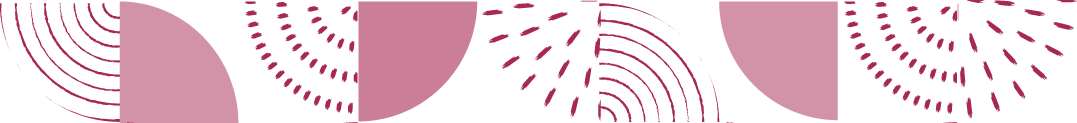 Questions
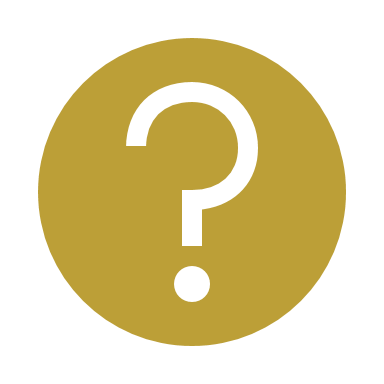 [Speaker Notes: I took an 11 hour MI course to be able to teach this to the providers]
References
Butsch, W., Kushner, R., Alford, S., & Smolarz, B. (2020). Low priority of obesity education leads to lack of medical students’ preparedness to effectively treat patients with obesity: results from the U.S. medical school obesity education curriculum benchmark study. BMC Medical Education, 23. https://doi.org/10.1186/s12909-020-1925-z
Chooi, Y. C., Ding, C., & Magkos, F. (2019). The epidemiology of obesity. Metabolism: clinical and experimental, 92, 6–10. https://doi.org/10.1016/j.metabol.2018.09.005
City-Data.com. (2019). City-Data.com. Retrieved September 18, 2021, from https://www.city-data.com/city/Flint-Michigan.html
Goldstein, R. F., Abell, S. K., Ranasinha, S., Misso, M., Boyle, J. A., Black, M. H., Li, N., Hu, G., Corrado, F., Rode, L., Kim, Y. J., Haugen, M., Song, W. O., Kim, M. H., Bogaerts, A., Devlieger, R., Chung, J. H., & Teede, H. J. (2017). Association of Gestational Weight Gain With Maternal and Infant Outcomes: A Systematic Review and Meta-analysis. JAMA, 317(21), 2207–2225. https://doi.org/10.1001/jama.2017.3635 
Koball, A. M., Mueller, P. S., Craner, J., Clark, M. M., Nanda, S., Kebede, E. B., & Grothe, K. B. (2018). Crucial conversations about weight management with healthcare providers: patients' perspectives and experiences. Eating and weight disorders : EWD, 23(1), 87–94. https://doi.org/10.1007/s40519-016-0304-6
Kominiarek, M., & Peaceman, A. (2017). Gestational Weight Gain. American journal of obstetrics and gynecology, 217(6), 642–651. https://doi.org/10.1016/j.ajog.2017.05.040
Liu, B., Xu, G., Sun, Y., Du, Y., Gao, R., Snetselaar, L. G., Santillan, M. K., & Bao, W. (2019). Association between maternal pre-pregnancy obesity and preterm birth according to maternal age and race or ethnicity: a population-based study. The lancet. Diabetes & endocrinology, 7(9), 707–714. https://doi.org/10.1016/S2213- 8587(19)30193-7
Miller, W. R. (1983). Motivational interviewing with problem drinkers. Behavioural Psychotherapy, 11(2), 147–172. https://doi.org/10.1017/S0141347300006583
Miller, W.M. & Rollnick, S. (1991). Motivational Interviewing: Preparing People to Change Addictive Behavior. Guilford Press: New York.
Miller, W. R., & Rose, G. S. (2009). Toward a theory of motivational interviewing. American Psychologist, 64, 527–537. http://dx.doi.org/10 .1037/a0016830
Motivational Interviewing. (2021). Psychology Today. Retrieved October 9, 2021, from https://www.psychologytoday.com/us/therapy-types/motivational-interviewing
Mujcic, A., Linke, S., Hamilton, F., Phillips, A., & Khadjesari, Z. (2020). Engagement With Motivational Interviewing and Cognitive Behavioral Therapy Components of a Web-Based Alcohol Intervention, Elicitation of Change Talk and Sustain Talk, and Impact on Drinking Outcomes: Secondary Data Analysis. Journal of medical Internet research, 22(9), e17285. https://doi.org/10.2196/17285
Rollnick, Stephen. (2013, June 10). Motivational Interviewing.  YouTube. https://www.youtube.com/watch?v=lF1i32ucPvE
Sanchez-Ramirez, D. C., Long, H., Mowat, S., & Hein, C. (2018). Obesity education for front-line healthcare providers. BMC medical education, 18(1), 278. https://doi.org/10.1186/s12909-018-1380-2